Nemlineáris Dinamikai Modellek a Biológiábanjárványterjedés 1.SIR modellSejtautomata7. gyakorlat
Juhász János (juhasz.janos@.itk.ppke.hu)
Schäffer Katalin (sch.katalin17@gmail.com)
Járványmodellek
Valamilyen betegség lefutását szeretnénk modellezni egy közösségen belül.
Mikor, mennyien, kik, hol, mennyire betegek, ki-kinek adta át kórokozót, stb…
Több szinten vizsgálható: Pl.:
Differenciál egyenletekkel (makro)
Folytonos
Diszkrét idő (számítógép ilyet tud)
Ágens alapon (mikro)
Sejtautomatákkal (szabályos rács)
Hálózatokon (komplexebb kapcsoltság az egyedek közt)
„Folytonos” térben (folyton mozoghatnak is az egyedek)
Komplexitás
Járványmodellek
Differenciál egyenletek:
makro szintű leírás a rendszerre
Hasznos, fel tudunk írni egyenleteket a rendszerre
Folytonos
Diszkrét idő (számítógép ilyet tud)
Lásd: előadásjegyzet (Wiki)
Pl.: SIR ,SIS modellek (ezen a héten)
Járványmodellek
Ágensek:
Mikro szintű (bottom-up) leírás a rendszerre
Az ágensek kis egységek viselkedési szabályokkal, melyek képesek érzékelni a környezetüket és egymást és ezeknek valamint belső állapotuknak a függvényében hoznak valamilyen döntést iterációnként (alkalmazzák a viselkedési szabályaikat)
Hasznos, ha nem tudjuk a globális viselkedést leíró egyenleteket, viszont meg tudjuk adni az egyedek (ágensek) viselkedési szabályait
Az egyedi szabályok összességéből áll elő a globális (makro szintű) viselkedés (ezek az úgynevezett emergens tulajdonságok: az eredmény több a részek összességénél…)
Járványmodellek
Ágensek:
Sejtautomaták (ilyen pl. a Conway-féle Game of Life vagy a CNN is)
Van egy szabályos rács struktúra
Van térbeliség (a diffegyenleteknél ezt nem figyeltük)
Az ágensek a rácspontokon
A környező 4 vagy 8 rácspontban lévő szomszédos ágenssel vannak kapcsolatban
Pl.: a SIR modell sejtautomata változata:
Gyak07_jarvanykeret.m
Járványmodellek
Ágensek:
Járványterjedés hálózatokon 
Az ágensek közti összeköttetések nem csak egy szabályos rácsot alkothatnak 
Komplexebb kapcsoltság az egyedek közt 
(A diffegyenletes megoldás arra hasonlít, mintha mindenki mindenkivel össze lenne kötve)
Pl.: nem minden ember van kapcsolatban ugyanannyi másikkal
Hogyan terjed egy járvány (vagy mondjuk vm információ különböző hálózatokon)
Következő gyakorlat
Járványmodellek
Ágensek:
Komplexebb, részletesebb modellek
Pl.: https://www.youtube.com/watch?v=gxAaO2rsdIs&feature=youtu.be
Az ágensek mozoghatnak is: „folytonos” a tér, nincsenek egy rácshoz kötve
Köztük lévő távolságot vizsgáljuk és akik egy adott sugáron belül vannak az adott iterációban azok között lehet kölcsönhatás
Az ágensek alkotta kapcsoltsági hálózat folyton változik
A példában a különböző járványügyi intézkedések hatásosságát szimulálták
Mik voltak a fő tapasztalatok?
Itt is a valósághű paraméterek becslése a komoly, nehéz feladat.
SIR modell
Paraméterek:
S=susceptible: fertőzhető egyedek aránya
I=infected: fertőzött egyedek aránya
R=recovered: felgyógyult egyedek aránya (vagy meghalt, lényeg, hogy nem beteg és már nem is fertőz, vagy fertőzhető) 
ir=fertőzési ráta: ilyen arányban kapják el a betegséget az egészségesek a betegektől/ milyen gyors a járvány 
rr=felgyógyulási ráta: ilyen arányban gyógyulnak fel a betegek (múlik el a betegségük)/ milyen gyors a felépülés 
A valóságban az egyes paraméterek becslése a komoly feladat. Erről további részletek -> a paraméterbecsléssel foglalkozó tárgyakon
SIR modell
Egyenletek: 
S+I->2I 
fertőzhető és beteg találkozik -> a fertőzhető is megbetegszik; 
I->R 
a beteg felgyógyul
Differenciál egyenletekké átírva:
S'=-ir*S*I 
a fertőzhetőek aránya csökken, ez függ a fertőzhetőek, és a betegek mennyiségétől és a fertőzési rátától
I'=ir*S*I-rr*I 
betegek aránya ugyanennyivel nő egyrészt, másrészt csökken a meggyógyultakéval
R'=rr*I 
a felgyógyultak aránya nő, ez függ a betegek mennyiségétől és a felgyógyulási rátától
Peremfeltételek:
S+I+R=1 ; S,I,R≥0 ; R’ ≥0 ; S’≤0
mindenki ezek közül a kategóriák közül valamelyikbe tartozik
Feladatok
Implementáljuk a SIR rendszert a gyak07_sir_diffegy_feladat.m kódba!
Mi az egyes paraméterek hatása az eredményre?
Mikor, milyen paraméterek esetén alakul ki járvány (ugrik meg a betegek aránya)? 
Hogyan befolyásolja a megbetegedések alakulását a fertőzési és a felgyógyulási ráta? 
Hogyan befolyásolja az eredményeket, ha már kezdetben már vannak rezisztens (R) egyedek? 
Hogyan befolyásolja az eredményeket, ha több fertőzöttről indulunk?
Megoldás pl.:
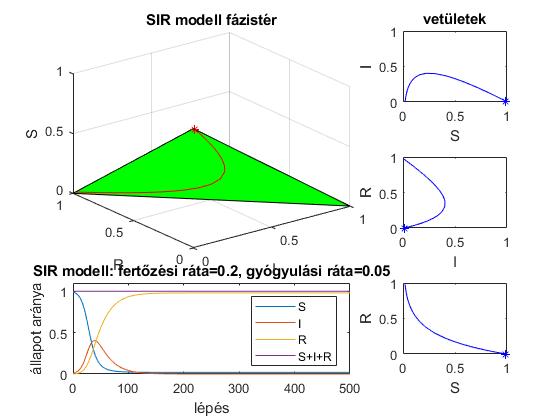 SIS modell
A SIR modell egyszerűsített esete
Nincs immunitás: 
a felgyógyultak újra megbetegedhetnek 
tehát a gyógyultak nem az R, hanem az S kategóriába kerülnek 
S+I->2I
fertőzhető és beteg találkozik -> a fertőzhető is megbetegszik
I->S 
a beteg felgyógyul, de újra fertőzhető
Alakítsuk át ilyenné a modellünk!
Milyen ennek a modellnek a viselkedése? Milyen az egyensúlyi állapot?
Járványterjedés sejtautomatán
Az ágensek állapotai:
S=Fertőzhető
I=Beteg (különböző súlyossággal: I1,I2,...In) 
R=Meggyógyult (immunis)
D=Halott 
Az ágensekre ható szabályok minden iterációban:
Ha az adott ágens S
Megszámolom a (8-as) környezetében lévő I ágenseket, és ezek számával arányosan betegszik meg (S->I)
 Ha az adott ágens I
Adott valószínűséggel felgyógyul (I->R)
Ha nem gyógyul fel, súlyosbodik a betegsége (Ik->Ik+1) 
Ha bizonyos ideig nem gyógyult meg, meghal (In ->D)
Ha az adott ágens R
Adott valószínűséggel elvesztheti immunitását (R->S)
Ha D
Úgy is marad (nem gyógyul, nem fertőz)
Járványterjedés sejtautomatán
Paraméterek:
dieAfter = az ágens meghal, ha ennyi lépés alatt nem gyógyult fel 
initialInfection = annak valsége, hogy egy ágens kezdetben beteg 
infectionRate = 1-(megbetegedés valószínűsége) (1 beteg szomszédtól)
healRate = a beteg felgyógyulásának valsége (iterációnként) 
immunityLoss = az immunitás elvesztésének valsége (iterációnként)
Kezdeti állapot:
Mindenki egészséges, pár ágens beteg (random pozíciókban)
Járványterjedés sejtautomatán
Valószínűségi döntések (véletlenek a modellben)
A betegek kezdeti pozíciója és pontos száma
Megbetegedés (több beteg szomszédra nagyobb a valsége)
Gyógyulás
Immunitás vesztés
A random faktorok miatt azonos paraméterekkel futtatott szimulációk eredménye sem lesz pontosan azonos
Peremfeltétel: fix perem, de periodikusan is megoldható (ekkor nincsenek szélek, melyek viselkedése eltérhet a belső régiókétól)
Feladatok
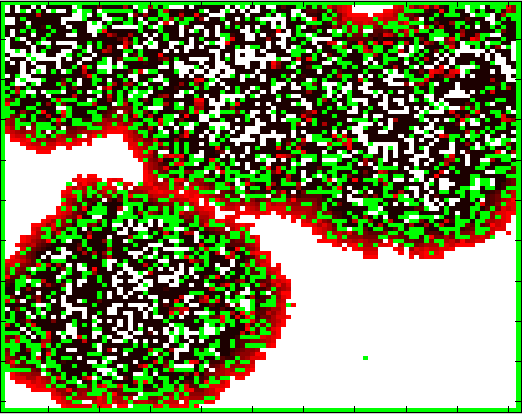 Implementáljuk a sejtautomatát a gyak07_jarvanykeret.m kódba!
Milyen a járvány lefutása térben és időben különböző paraméterek esetén? Milyen típusú járványt modellezhetnek az egyes esetek (lásd következő dia)? 
A különböző állapotú sejtek mennyiségét jegyezzük fel minden iterációban, és ábrázoljuk a szimuláció végén! Mennyire hasonlítanak az eredmények a diffegyenletes SIR modell és a belinkelt komplexebb modell eredményeihez?
Feladatok
Példa paraméterkészletek